МКОУ «Городовиковская СОШ №2»
Итоги школьного этапаВсероссийской олимпиады школьников
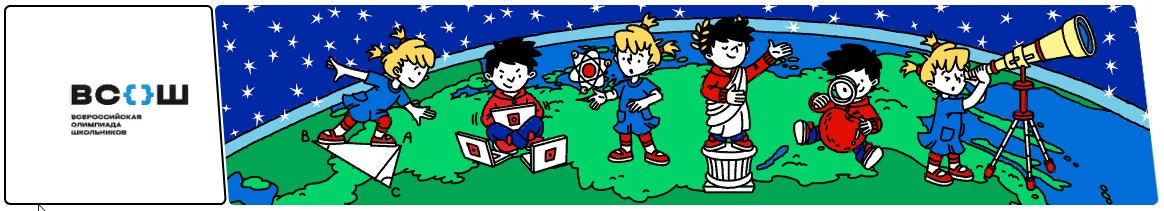 Количественные данные об участниках школьного этапа ВсОШ по предметам в 2022-23 учебном году
Количественные данные об участниках школьного этапа ВсОШ по предметам в 2022-23 учебном году
Доля победителей и призеров
Рейтинг участия классов в школьном этапе Олимпиады
Рейтинг участия классов в школьном этапе Олимпиады